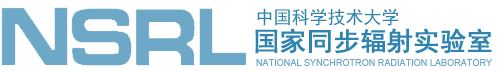 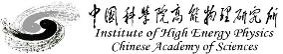 SS Conceptual design
USTC Group: Xiangqi WANG, Yang HONG, Ershuai KONG, Linbo LIANG, Jiawen LI, Zhiliang REN, Bin SUN, Kai XIE, Hongliang XU, Jiayang YAN, Penghui YANG, Yuangji PEI

IHEP Group: Feng SU, Jiangping DAI, Jingyu TANG, Qingjin XU , Linhao ZHANG
CEPC-SPPC Beihang Symposium
Sep. 02-03, 2016, IHEP, Beijing
2016/9/3
1
Content
Introduction
Consideration of injection and extraction
Preliminary lattice design result
Conclusion
2016/9/3
2
Introduction
2016/9/3
3
SS is the last booster in the injection chain
2016/9/3
4
SS Layout
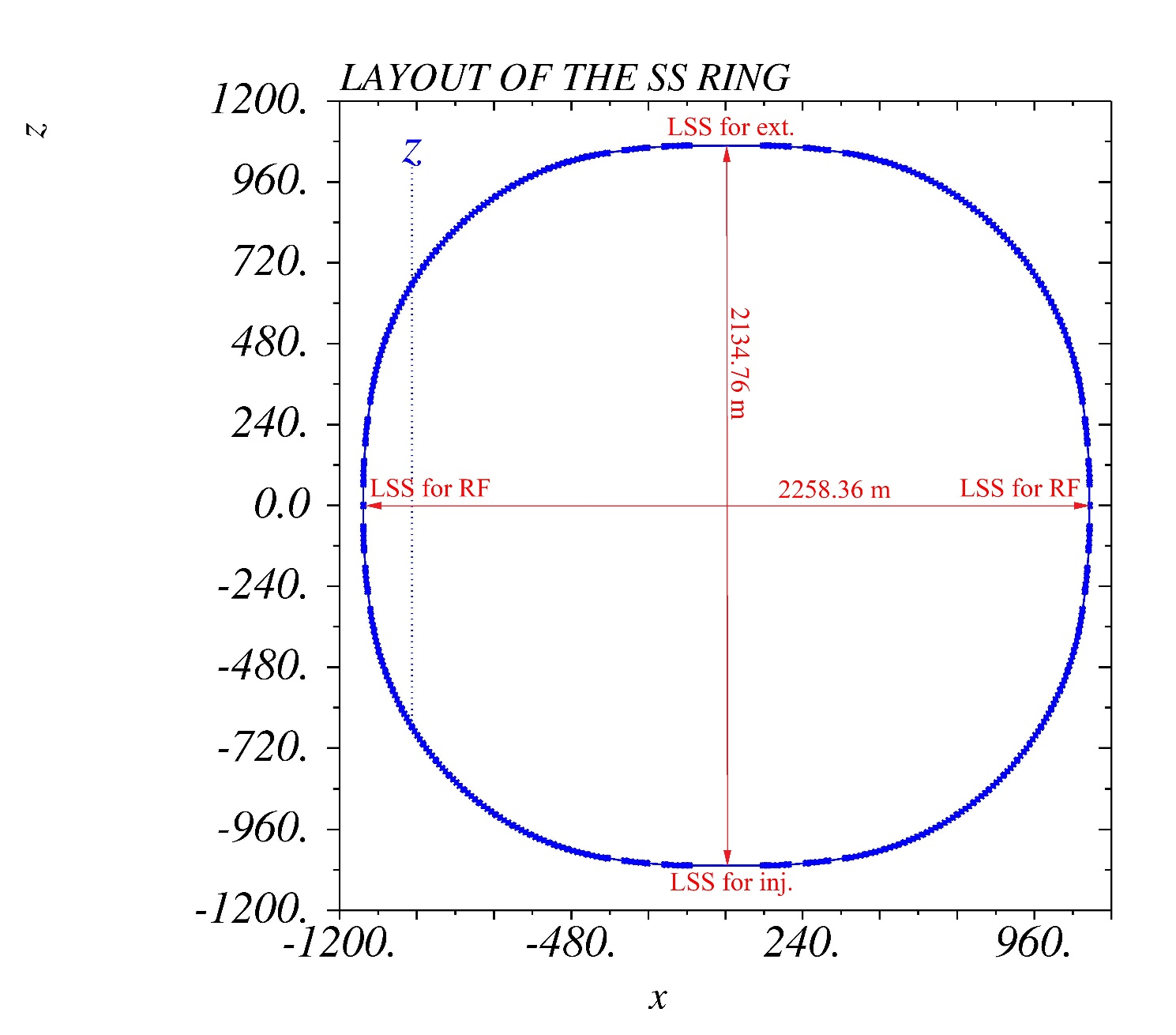 Total length is 7200 m.
Two super period structure
Four long straight sections:
     2 for injection or extraction;
     2 for RF cavities and other
     equipments
2016/9/3
5
New parameters for SPPC by late 2015
Collision energy is 35.3 TeV and injection energy is 2.1 TeV. 
Circumference of each ring is 57.36 km for the SPPC. 
Beam current is 1 A. 
A peak luminosity is 1.2×1035 cm-2·s-1. 
Momentum rigidity is 7008.0 T·m. 
Maximum strength of dipole magnetic field  is 20T.
RF frequency is about 200.02817 MHz used for injection.
2016/9/3
6
[Speaker Notes: 质子静止能量：938.2720813（58）MeV。299792428.1.
5.22650677 kHz，38272 Bunch。]
Beam parameters of SS
The injection energy of SPPC is 2100 GeV and the extraction energy 
     of MSS is 180 GeV.
Harmonic number of SS is chosen to be 4804, and the circumference 
     is 7200 m. The cyclotron frequency is from 41.6373 to 41.6378 kHz. 
     So the RF frequency is from 200.0255 to 200.0282 MHz. The adjust-
     ment amount can be calculated as 2.7 kHz.
Beam current is 1 A, which is a challenge for SS design.
The proton number per bunch (3828* bunches) is 3.9159×1010, and 
     the total number of proton is 1.4928×1014 .
* Assuming the injection filling factor from MSS to SS is 80%
2016/9/3
7
Considerations of 
injection and extraction
2016/9/3
8
Requirement of SS extraction
To obtain a continuous bunch string in SPPC, the bump orbit injection scheme to SPPC is needed.
If the repetition period of the injection process to SPPC is about 30 s, then multi partial injection by bunch to bunch to the two rings of SPPC would take 8-10 min. 
Fast extraction scheme is taken according to SS lattice.
The proton cyclotron time  is 24.0166 micro seconds in SS ring, and 1/8 of which in SPPC is 23.9165 micro seconds. If the length of a filled bunch string in SS is less than 21 micro seconds (or 21.5 micro seconds), according to the leading edge of kicker field waveform, the limit of bunch string length is 22 micro seconds in SS. This partially filled long bunch string pattern assures the safe process of rapid extraction.
2016/9/3
9
[Speaker Notes: 4804/2=2402, 注入质子速度299788427.2，200.02550 MHz，根据1月25日下午视频会议讨论调整为５ps。
C/299788427.2=T=f-1，]
Kicker magnetic field wave form of LHC
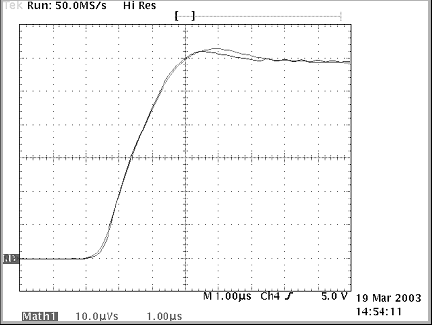 The leading edge (from 10% to 90%) of kicker magnetic field 
wave is about 2-2.5 micro seconds.
2016/9/3
10
Requirement for injection
Bump orbit injection scheme is considered for SS injection operation.
For a 180 GeV beam, proton cyclotron time in SS is 24.0169 micro 
     seconds while in MSS it is11.6749 micro seconds.
Twice injection from MSS to SS is needed to fill the whole SS ring. 
     the length for each  beam bunch string in MSS is at least 11 micro
     seconds.
In order to reduce the difficulty of kicker design, large beam 
     envelop in the injection as well as extraction long straight section is
     required.
2016/9/3
11
Operation process of SS
To set the working parameters of the injected magnetic field, about 3 s
Two partial injection, bunch to bunch from the MSS, time piece is about 2 s  
Ramping Up, about 8 s up to 2.1 TeV.
Extraction from the SS ring into the SPPC, about 50 micro seconds
Ramping Down, about 8 s 
Once again to set working parameters of the injected magnetic field, and so on.
Repetition period of operation process of SS is 30 s!
2016/9/3
12
[Speaker Notes: Tc,ss=24.01662 micro second, and 23.91655 micro second.  Tc,sppc=191.33238409 micro second. 
引出不需要长时间，微秒级；引出时间必须长于23.917 micro second。
注入磁铁不需要长时间，1微秒左右；注入时间必须长于0.5倍的23.917 micro second，等于11.9959 micro second。
SS周期的主要时间是RampingUp时间，其次是RampingDown时间，再其次是注入。]
Preliminary 
lattice design result
2016/9/3
13
Dipole magnet
Maximum magnetic field strength is 9.0319 T
Minimum magnetic field strength is 0.7778 T
Effective curvature radius of arc is 775.9122 m
Number of dipole magnets is 352
Effective length of dipole magnets is 13.85 m
Magnet gap is 50 mm
2016/9/3
14
Quadrupole and sextupole magnet
Effective length is 4.0 m.
Effective aperture is 50 mm. 
Maximum magnetic field 10 T, so maximum gradient magnetic field is 400 T·m-1.  
Maximum focus intensity is equal to  0.0057 m-2 (the gradient magnetic field is less than 400 T·m-1).
The integration of other high order fields is less than 10-4 times of  quadrupole field. 
The parameters of sextupole magnet is under research.
2016/9/3
15
Structure of the bare lattice
The length of a single super periodic structure is 3600.0 meters
Structure of a superperiod:
half of LSS1 + DSPL + ARC + DSPR + LSS2+DSPL + ARC + DSPR + half of LSS1
LSS1: long straight section for injection or extraction
DSPL: dispersion suppressor at the upstream of arc
DSPR: dispersion suppressor at the downstream of arc
LSS2: long straight section for RF cavities and other equipment
ARC: consisting of 9 ARC FODOs
2016/9/3
16
ARC FODO
Parameters of quadrupole magnets
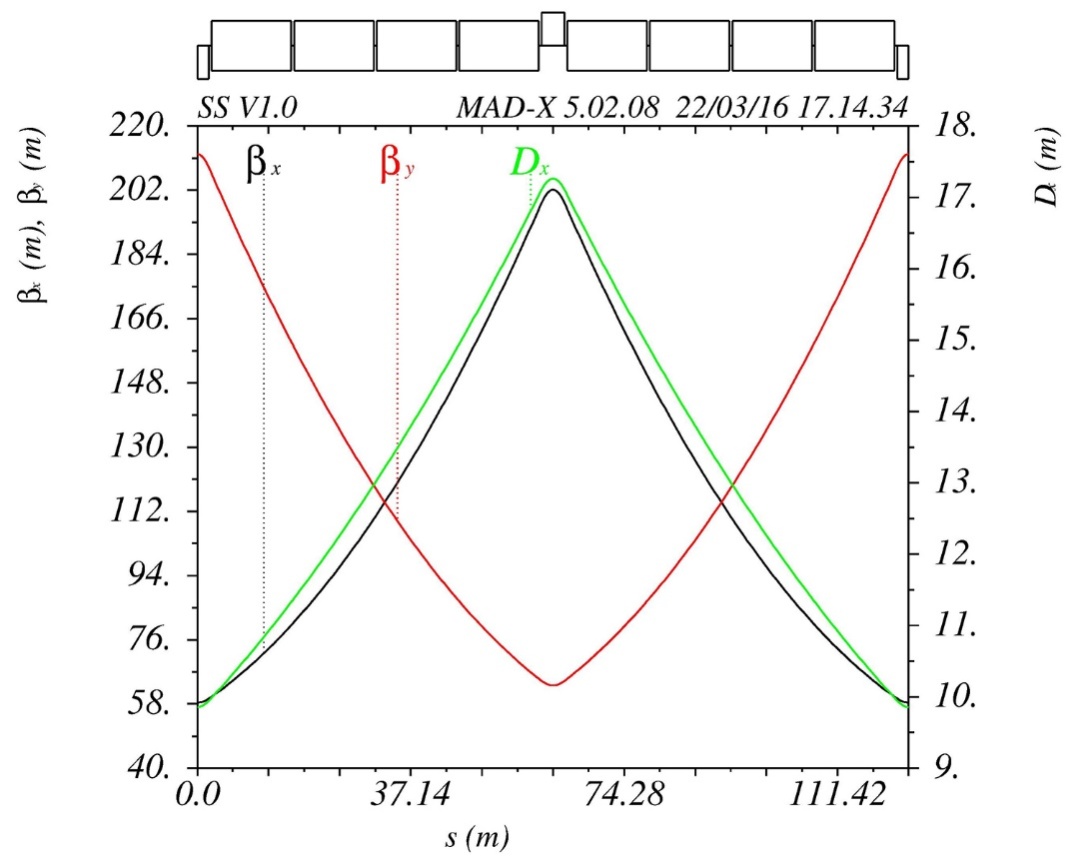 ARC FODO structure：
   ½ QF + 4*DM + QD + 4*DM + ½ QF
The length of drifts between magnets is
     0.5 m
There are nine ARC FODOs in the ARC 
     section of half of  a superperiod
L=123.8 m
2016/9/3
17
Dispersion suppressor
DSPL
DSPR
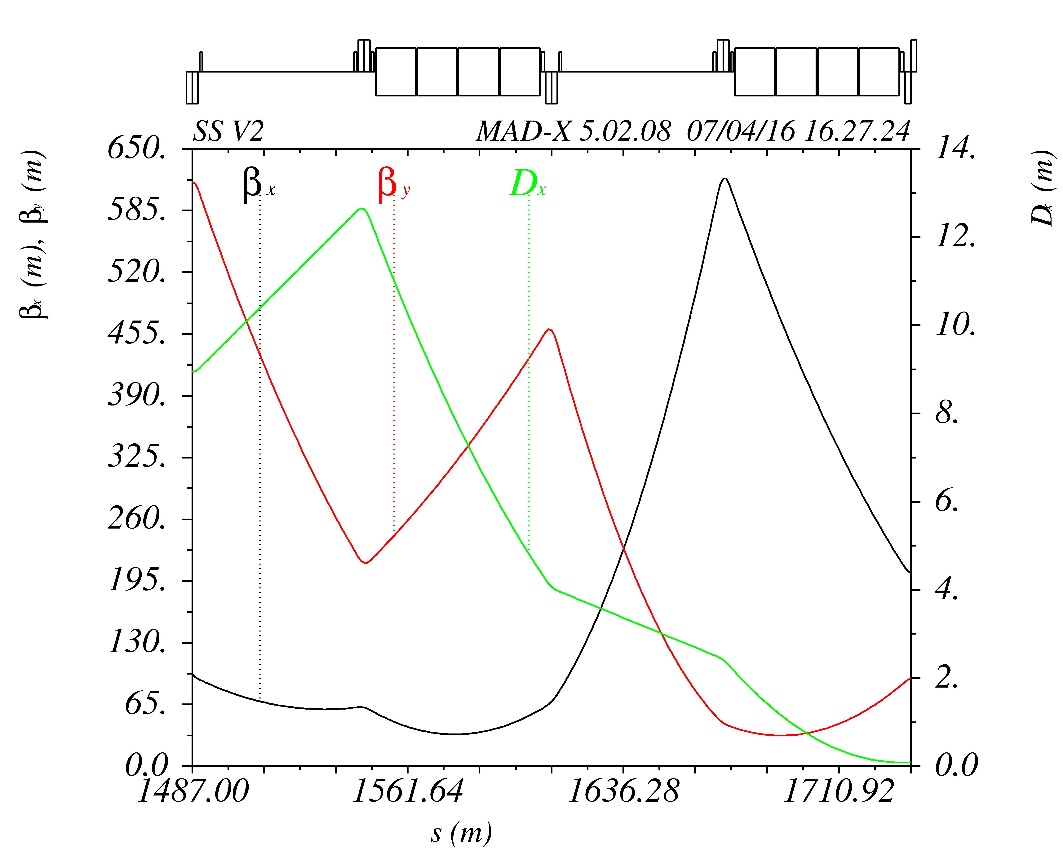 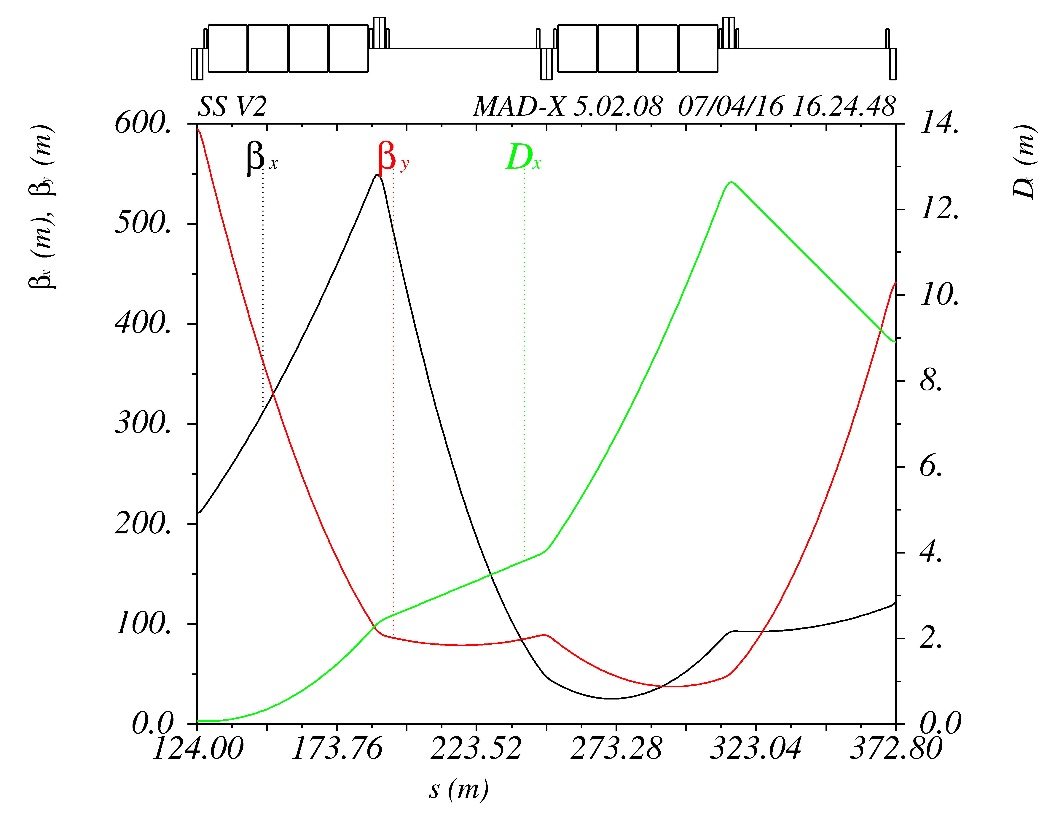 Length of DSPL or DSPR is 244.8 m
DSPL and DSPR use the same dipole magnets with the ARC
Nearly the same focusing strength of quadrupole magnets with the ARC
Sextupole magnets for chromaticity correction are installed by the side of 
     quadrupole magnets
2016/9/3
18
LSS1 for injection or extraction
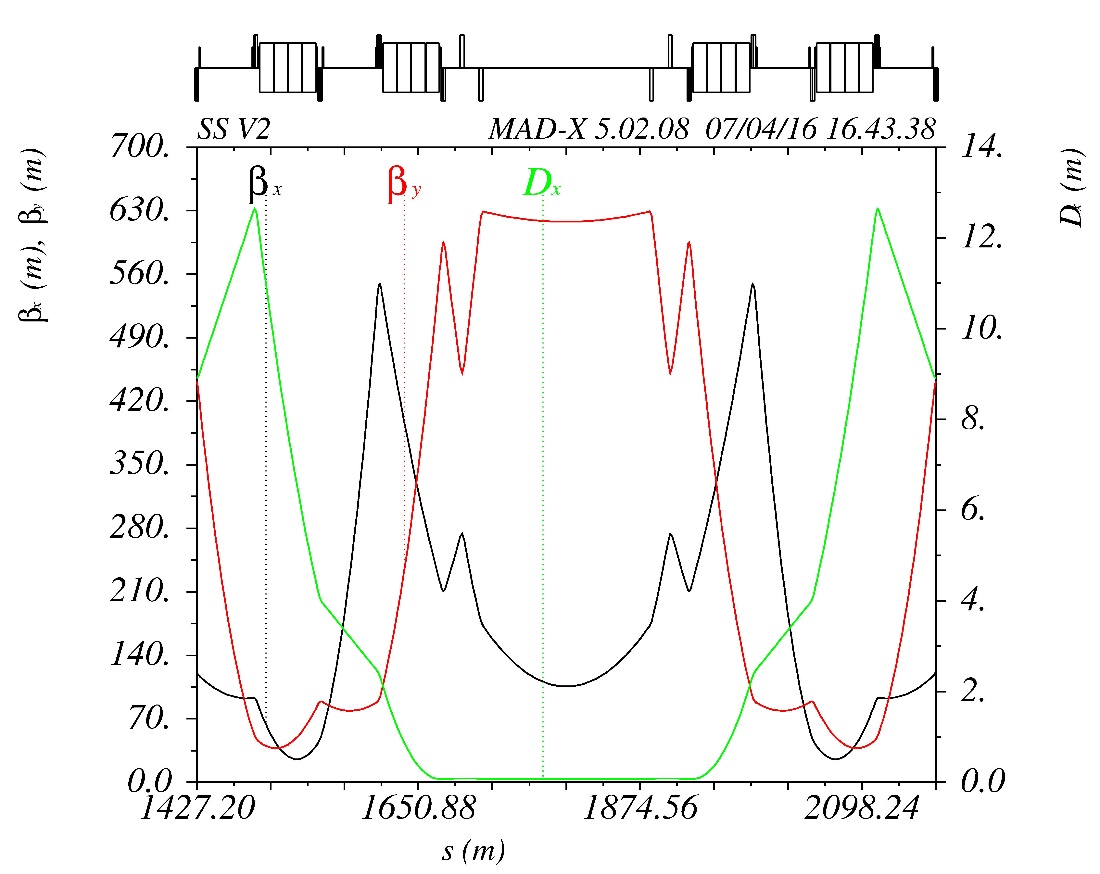 The length of LSS1 for injection
     is 248 m. The length of short drift
     in LSS1 is 15 m, and the length of
     longer drift is 84 m..
The triplet structure of quadrupole 
     magnets is installed at the end of 
     both sides of LSS1 to get large 
     envelop
The two short drift in LSS1 is used
     for installing kicker magnets and 
     the long drift in the center is used
     for installing spetrum magnets.
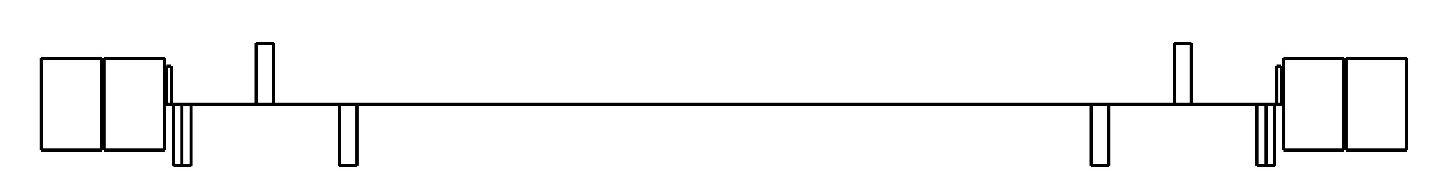 2016/9/3
19
LSS2 for RF cavity
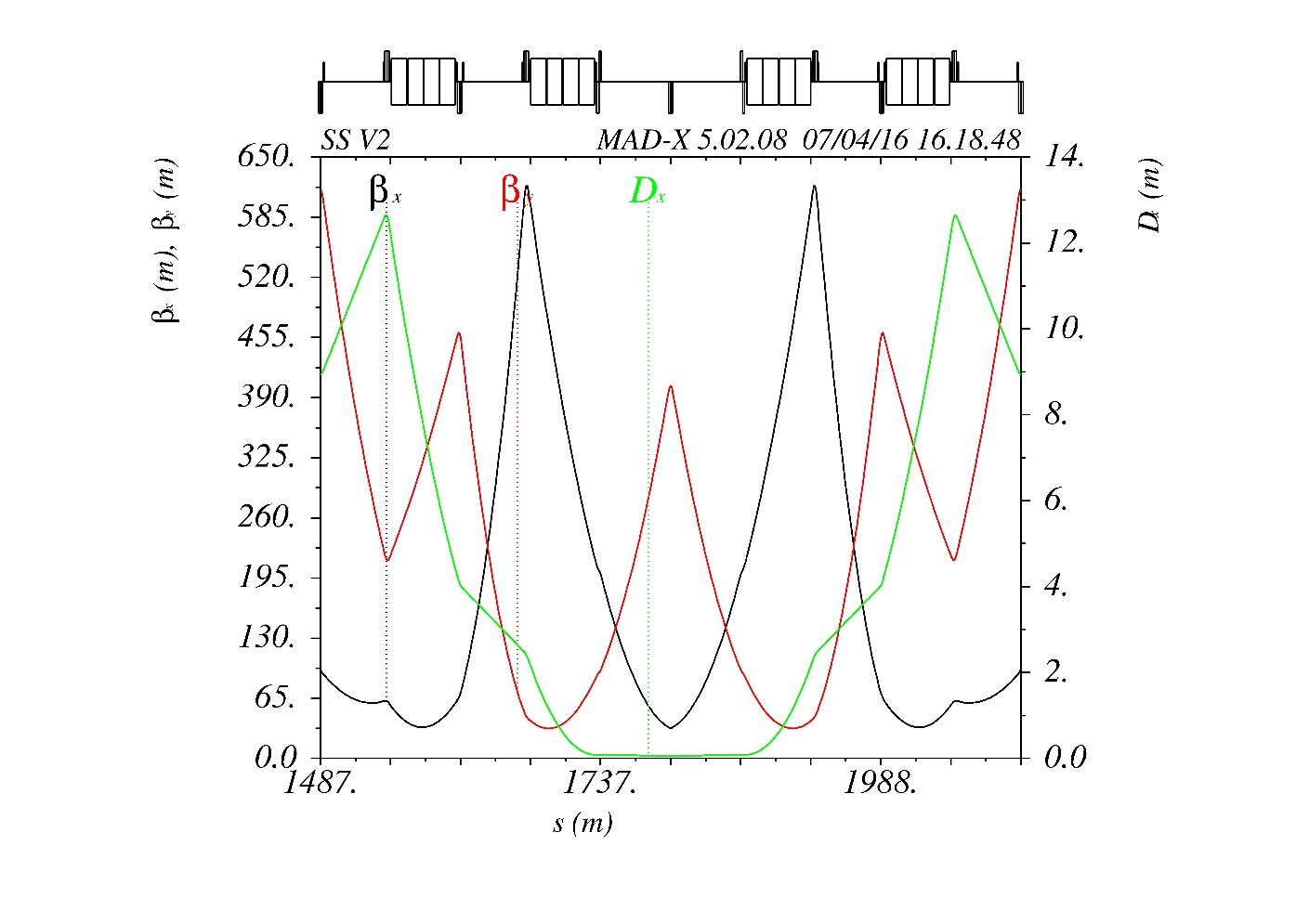 The total length of a LSS2 for RF
     cavity is 128.4 m, and the length
     of a long drift without magnets
     in LSS2 is 60.2 m.
As the research for RF cavity is 
     not finished yet, the length and 
     structure of LSS2 are not determined.
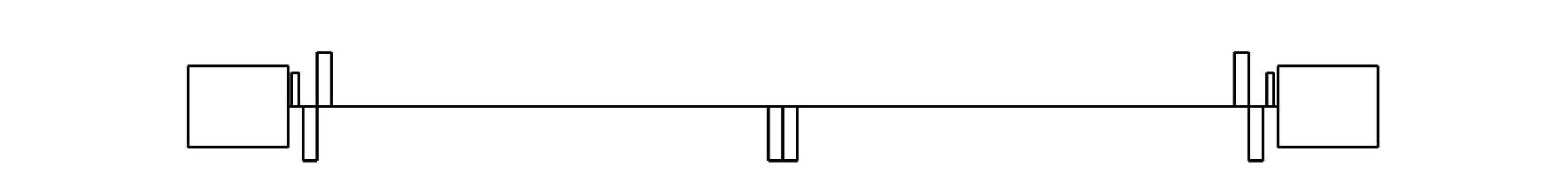 2016/9/3
20
Full superperiod
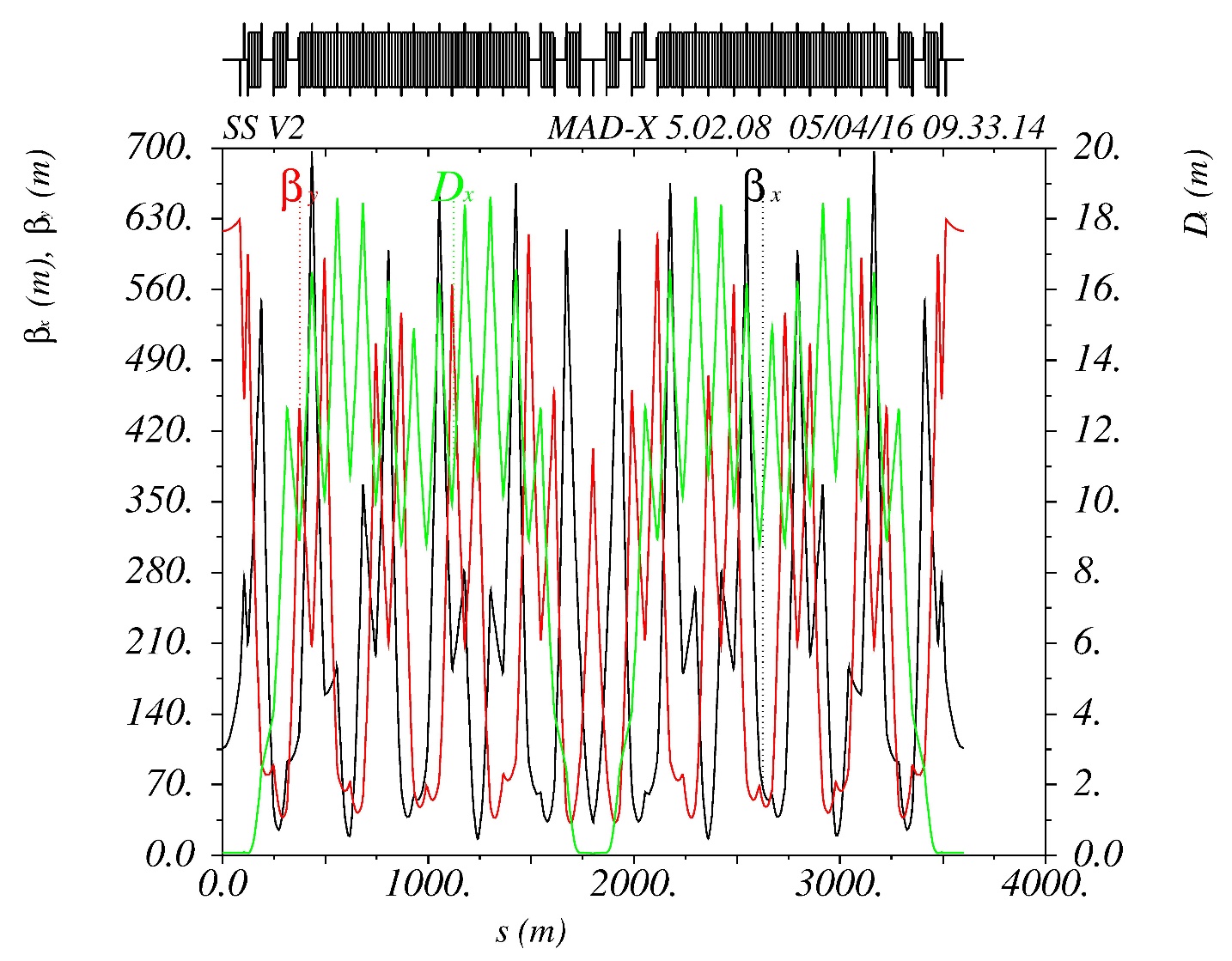 Momentum compaction
     factor is 0.0100422
The horizontal tune for a
     superperiod is 5.58744
     The vertical tune for a
     superperiod is 4.83483
The maximum horizontal
     beta function is 685.345 m
     The maximum vertical
     beta function is 629.219 m
The maximum absolute
     horizontal dispersion is
     18.465 m
Is it appropriate?
* This version of lattice is named SS V1.1
2016/9/3
21
Closed orbit deviation
The maximum momentum deviation of SS V1.1 lattice is
The maximum absolute horizontal closed orbit deviation is 0.3246 mm.
The r.m.s horizontal closed orbit deviation is 0.2020 mm
It is acceptable in this preliminary analysis!
* The closed orbit deviation is calculated by the MAD-X V5.02.08
2016/9/3
22
First calculation of 
dynamic aperture of SS ring
*
2016/9/3
23
X: 1.612913 mm 
Y: 5.058169 mm
*
2016/9/3
24
Preliminary calculation of dynamic aperture
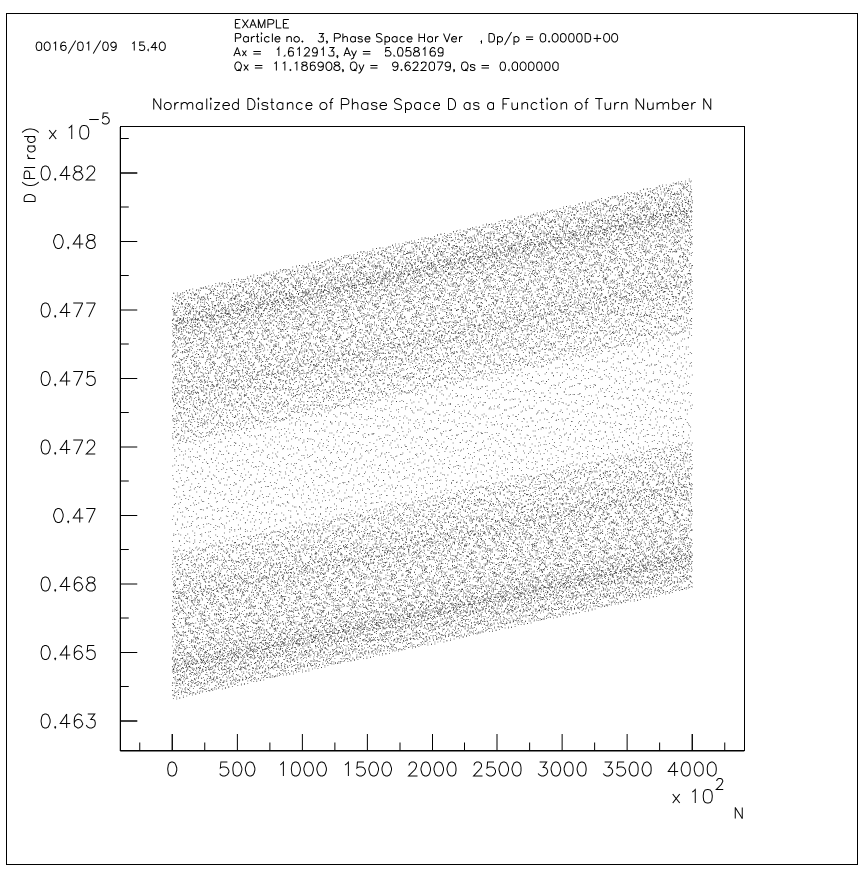 * The closed orbit deviation is calculated by the MAD-X V5.02.08
2016/9/3
25
Preliminary calculation of dynamic aperture
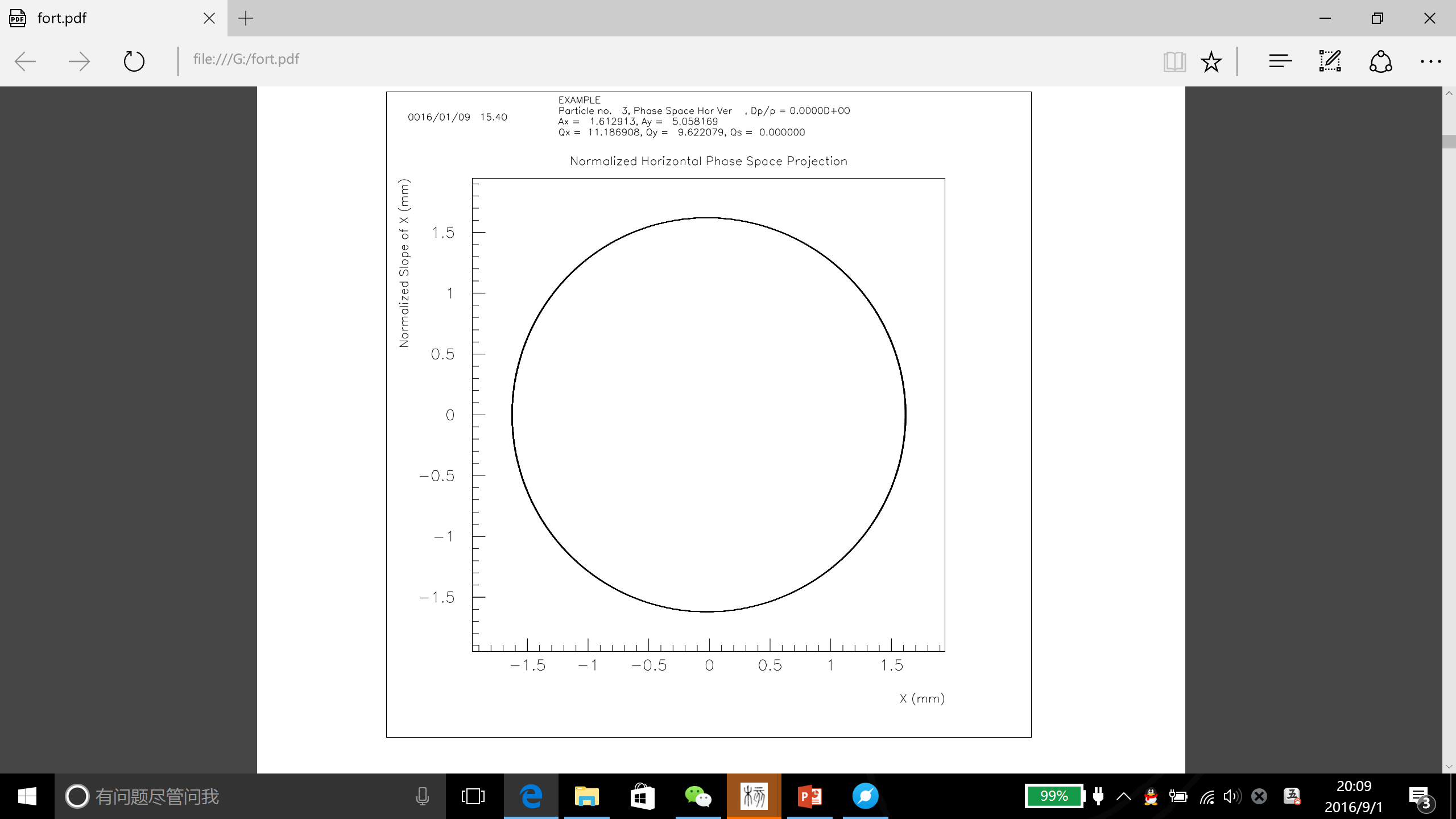 *
2016/9/3
26
Preliminary calculation of dynamic aperture
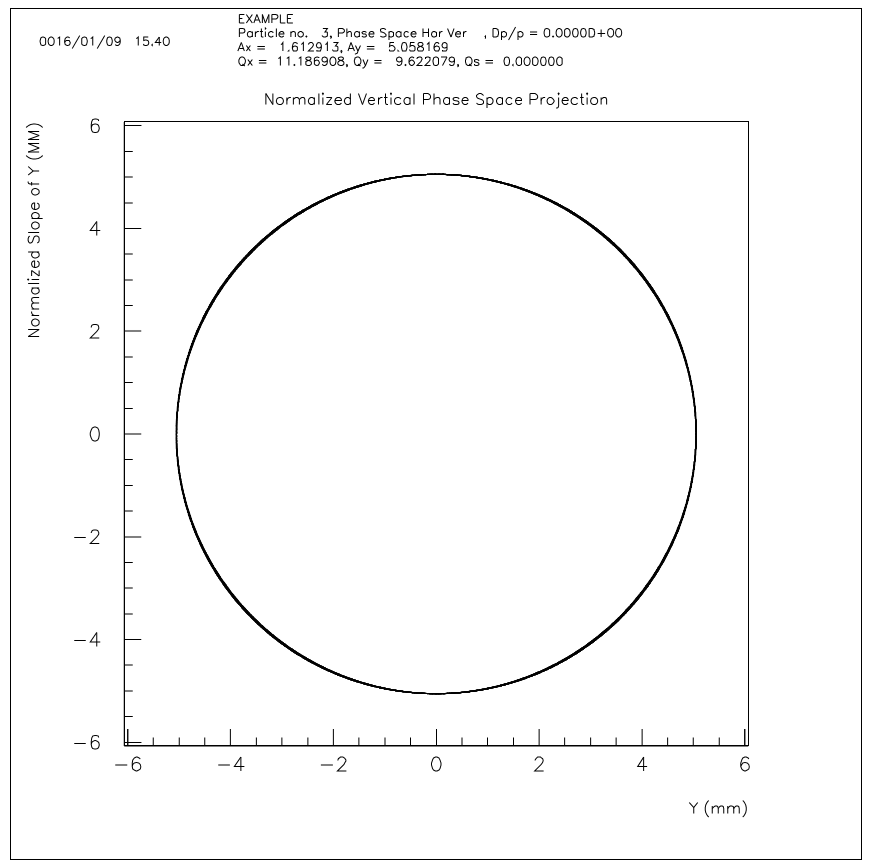 *
2016/9/3
27
Preliminary calculation of dynamic aperture
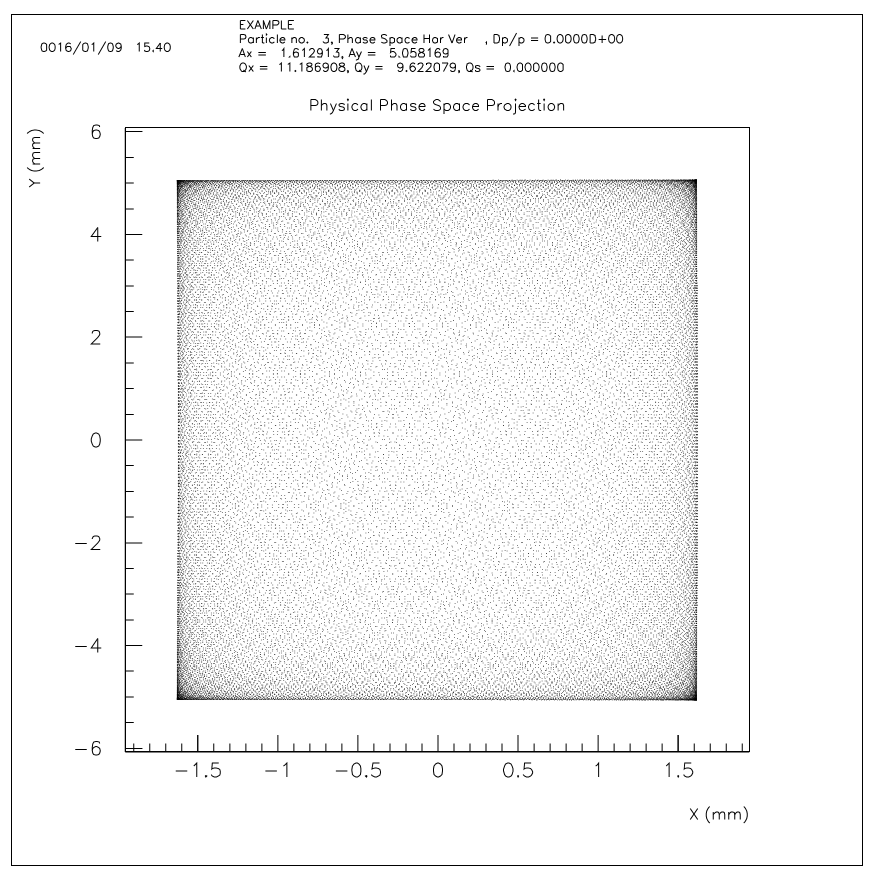 It is
*
2016/9/3
28
Preliminary calculation of dynamic aperture
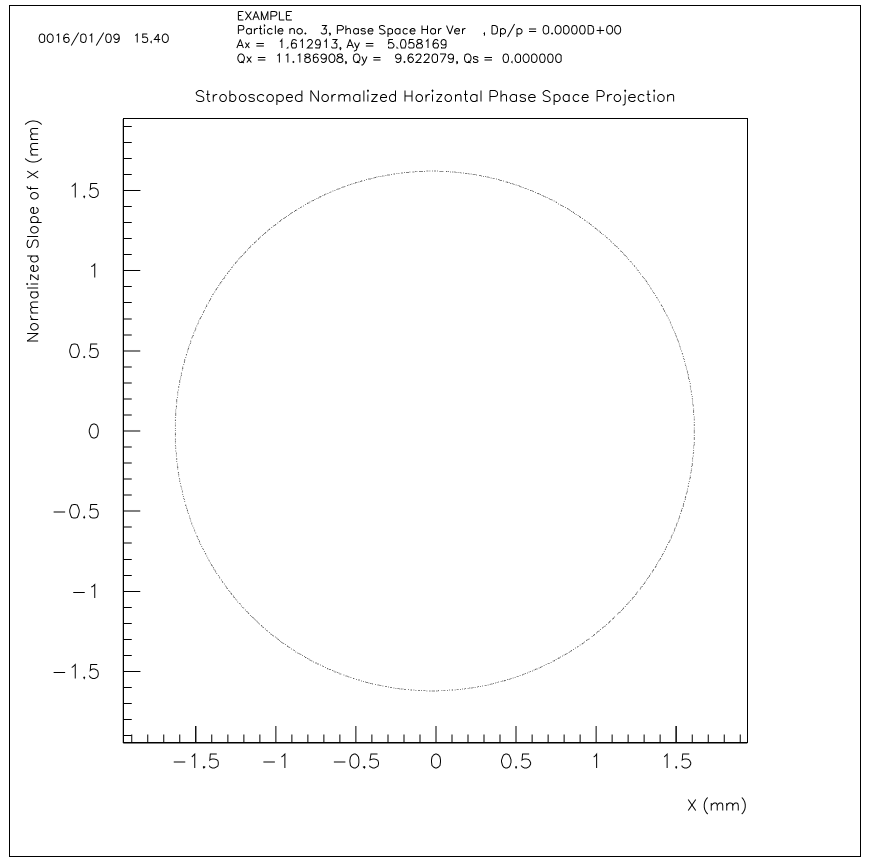 *
2016/9/3
29
Preliminary calculation of dynamic aperture
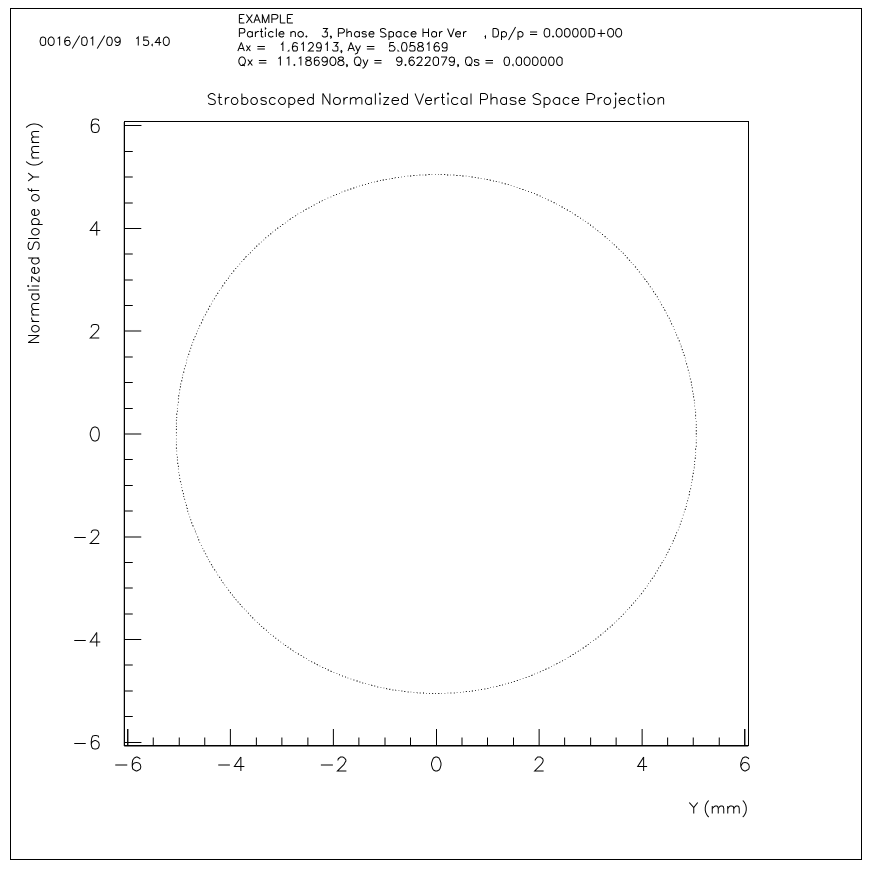 *
2016/9/3
30
Preliminary calculation of dynamic aperture
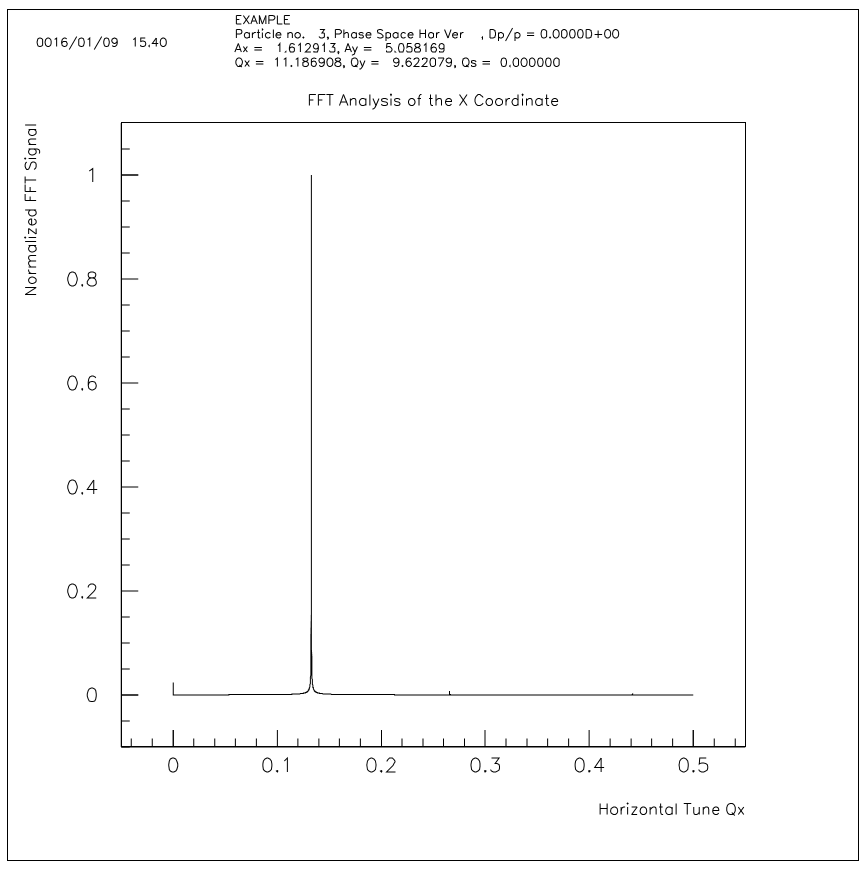 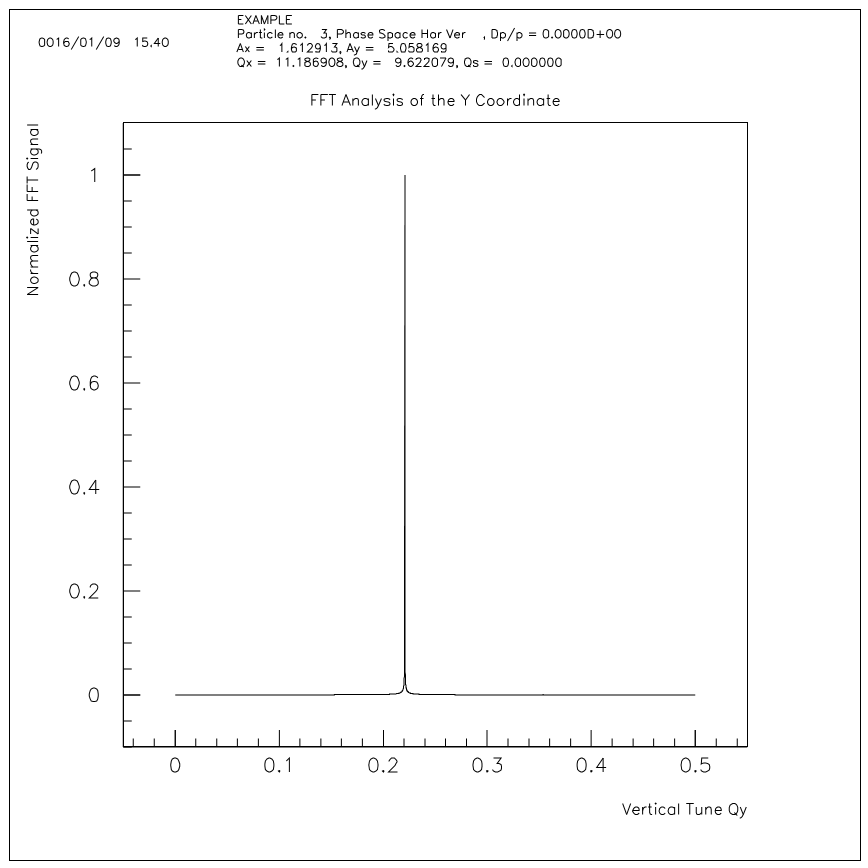 *
2016/9/3
31
X: 14.516136 mm 
Y: 45.523273 mm
*
2016/9/3
32
Preliminary calculation of dynamic aperture
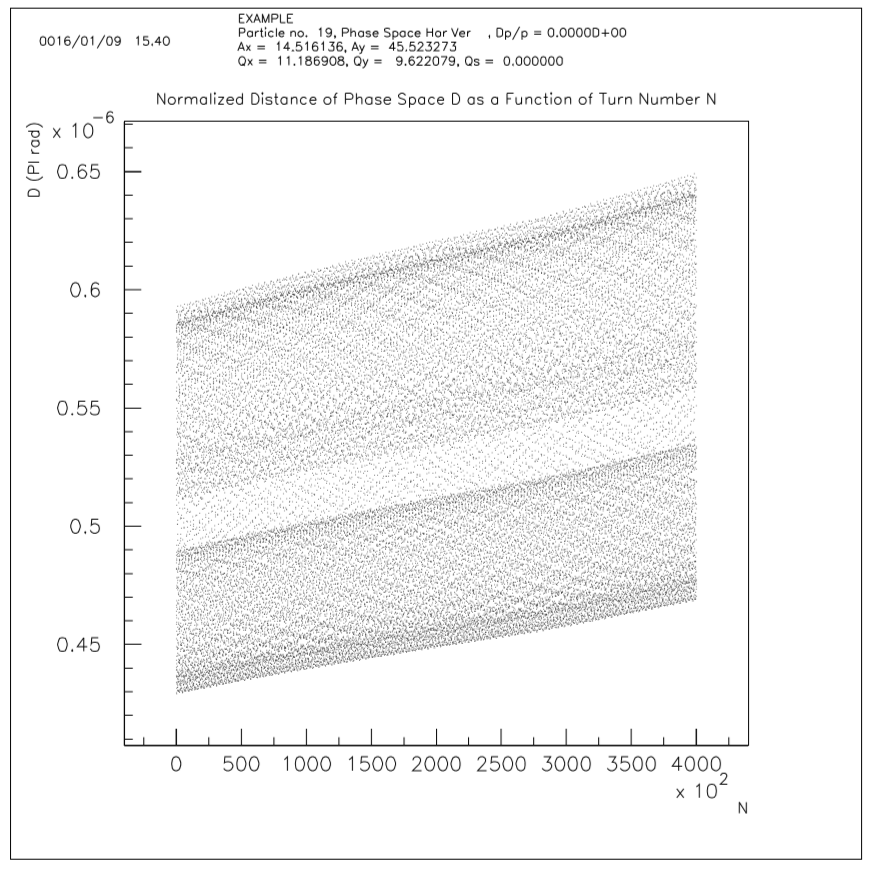 *
2016/9/3
33
Preliminary calculation of dynamic aperture
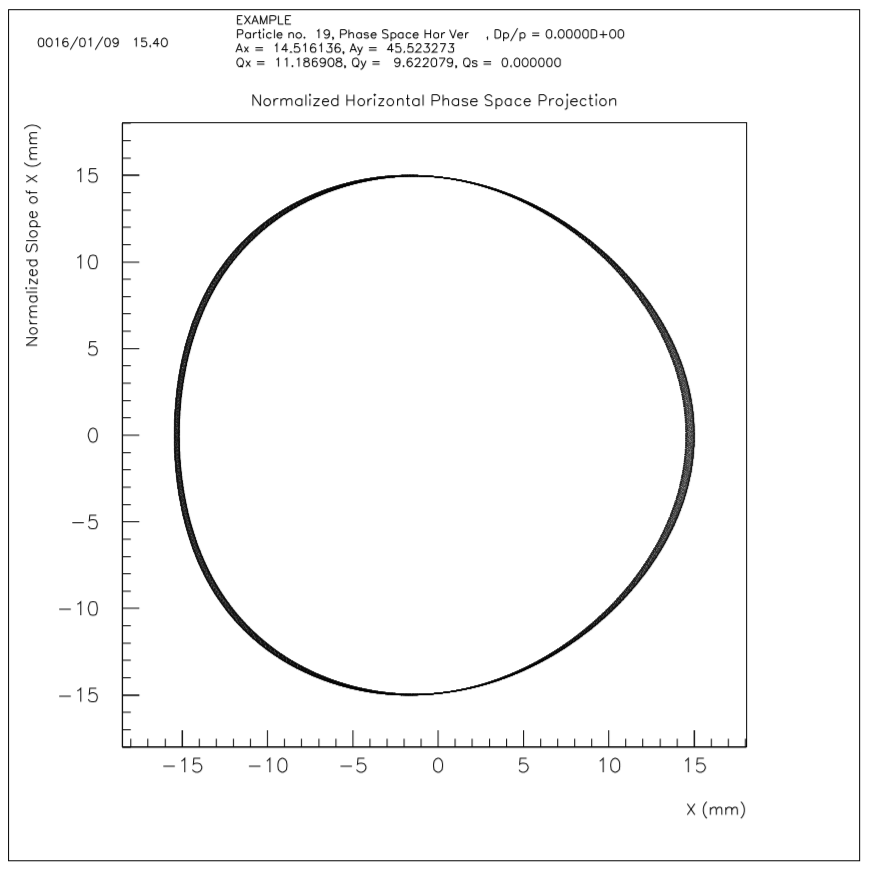 *
2016/9/3
34
Preliminary calculation of dynamic aperture
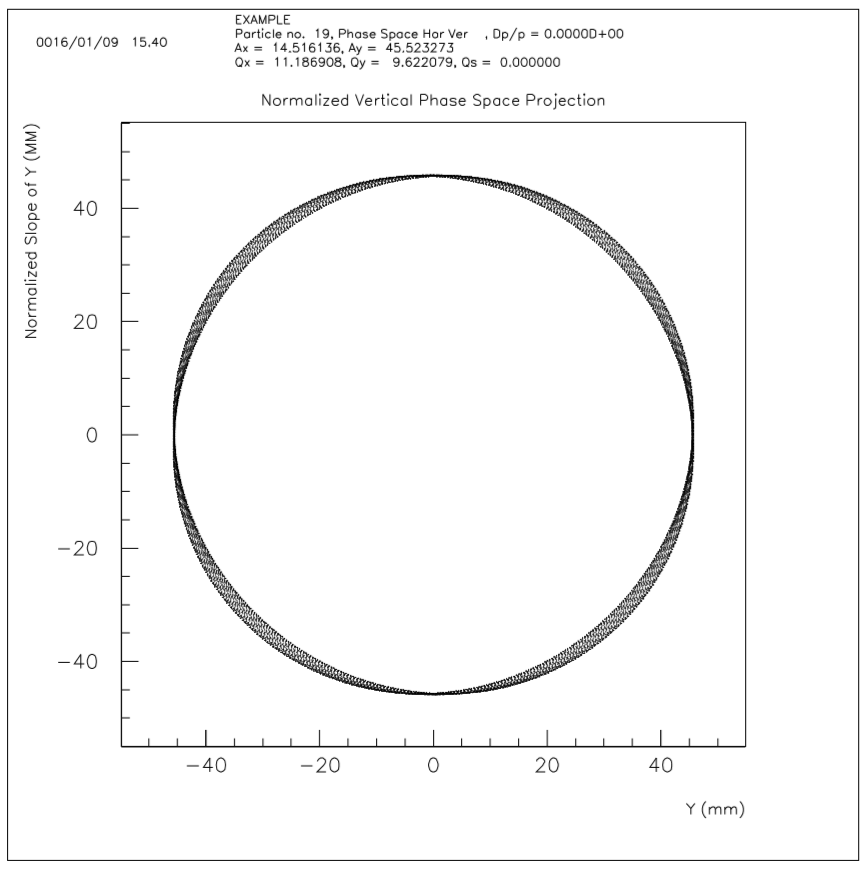 *
2016/9/3
35
Preliminary calculation of dynamic aperture
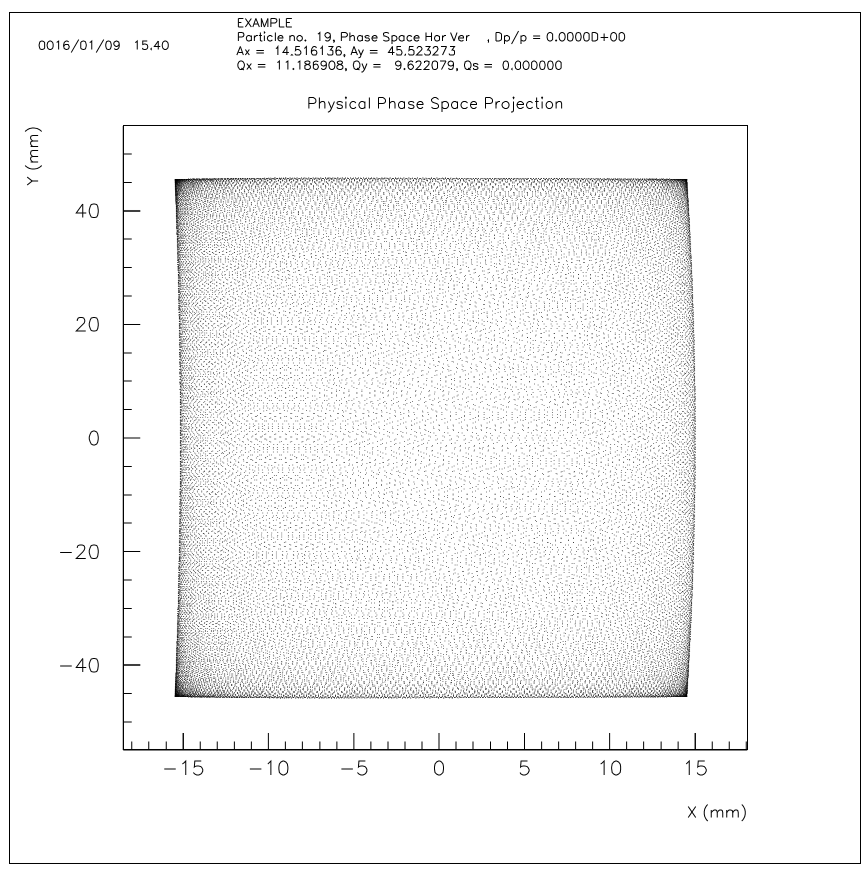 *
2016/9/3
36
Preliminary calculation of dynamic aperture
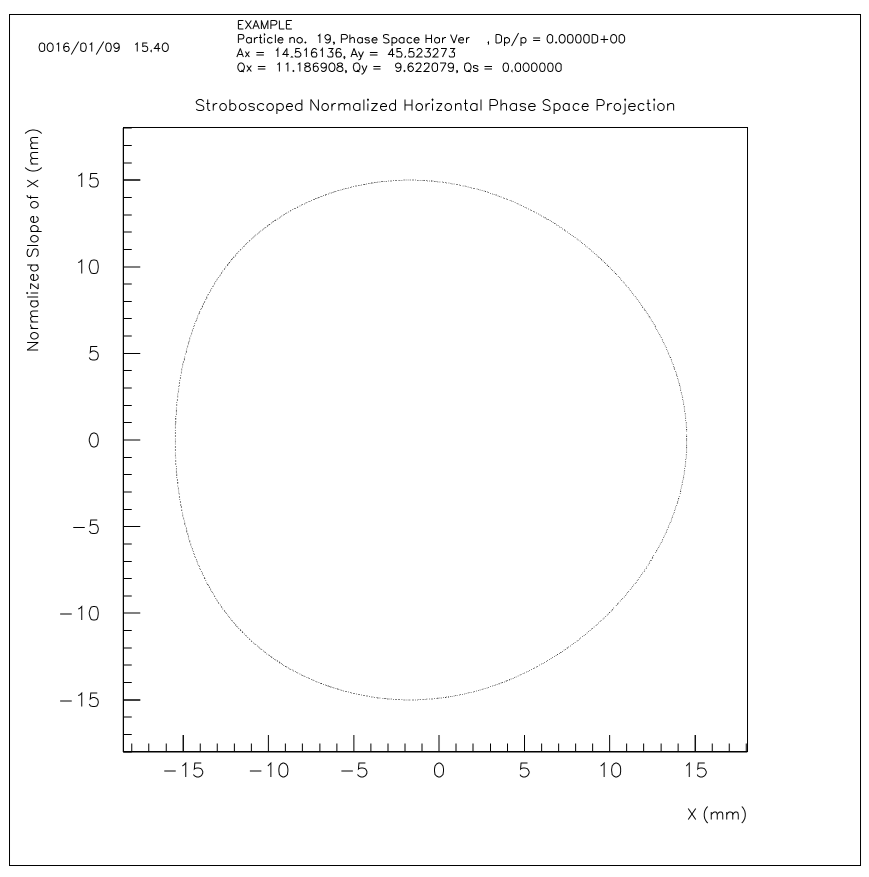 *
2016/9/3
37
Preliminary calculation of dynamic aperture
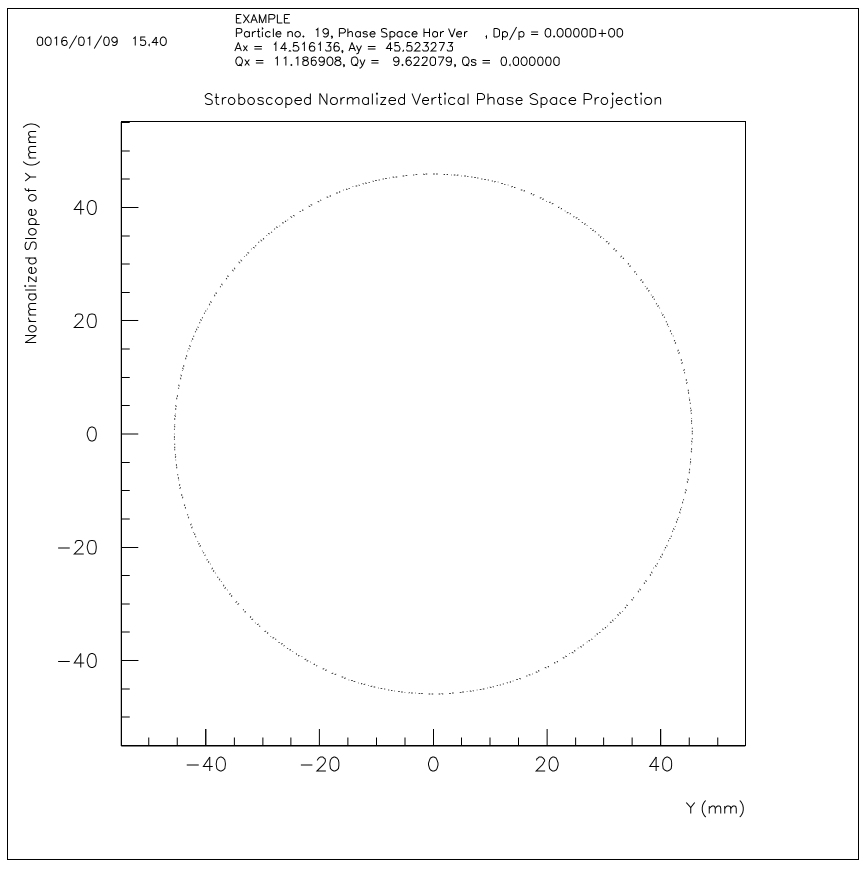 *
2016/9/3
38
Preliminary calculation of dynamic aperture
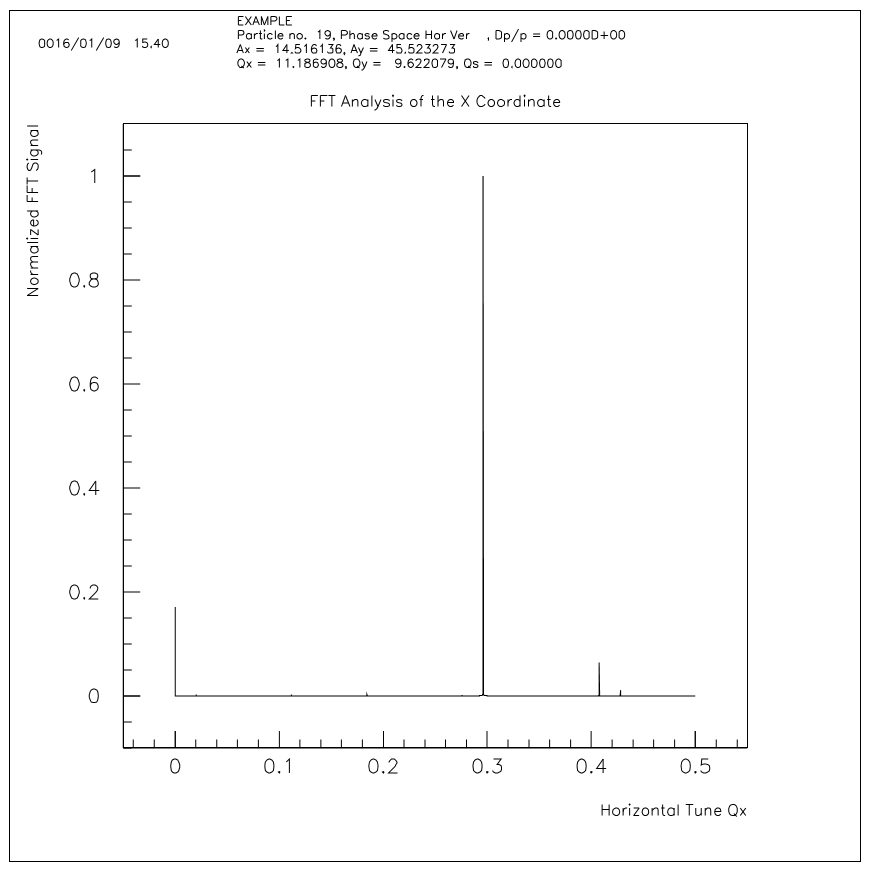 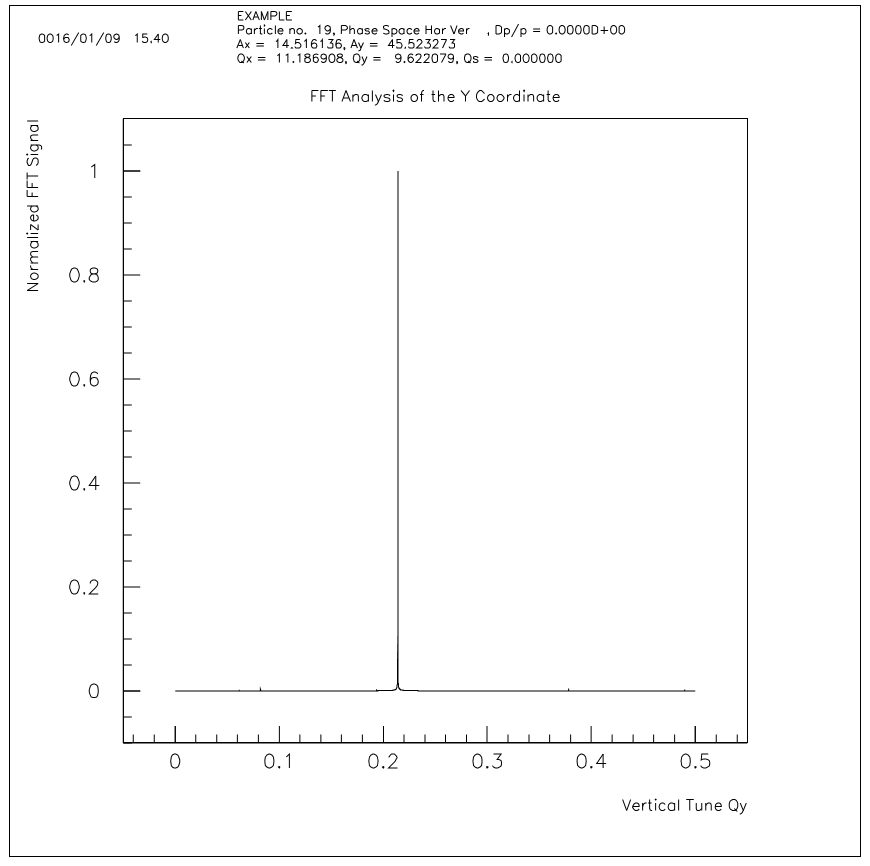 *
2016/9/3
39
X: 29.032262 mm 
Y: 91.046514 mm
*
2016/9/3
40
Preliminary calculation of dynamic aperture
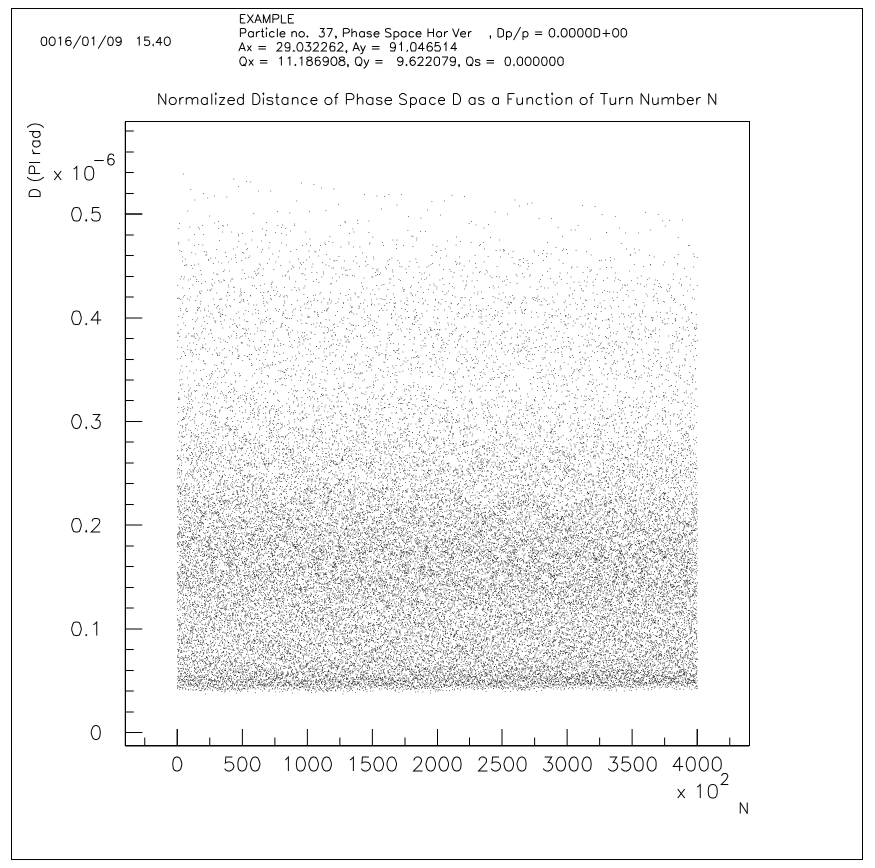 *
2016/9/3
41
Preliminary calculation of dynamic aperture
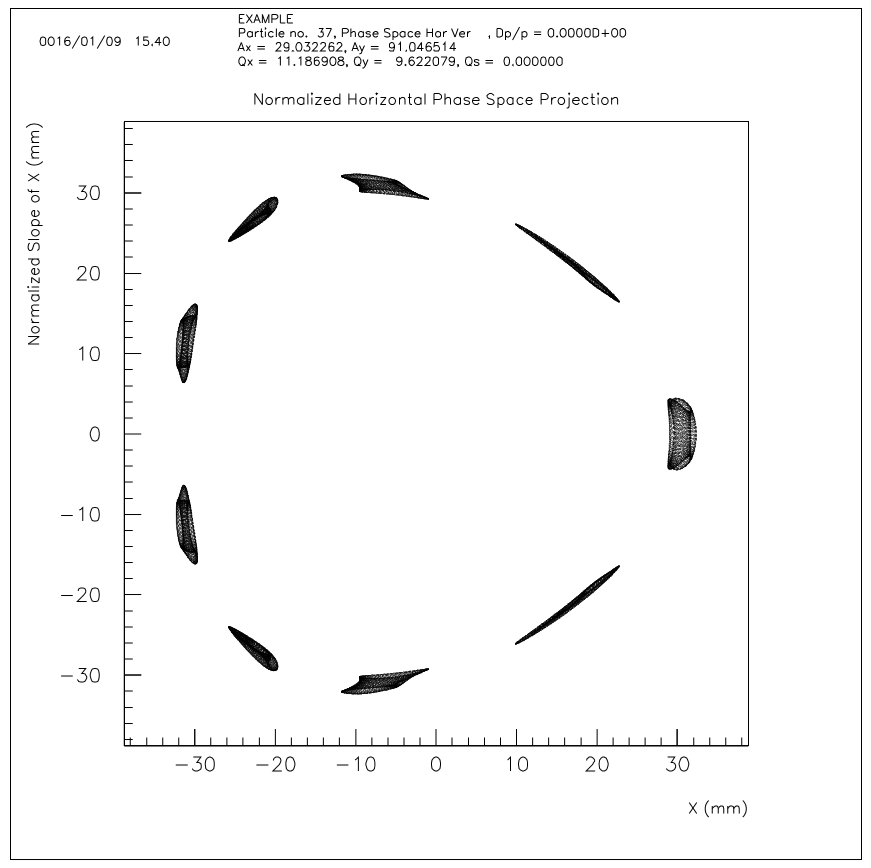 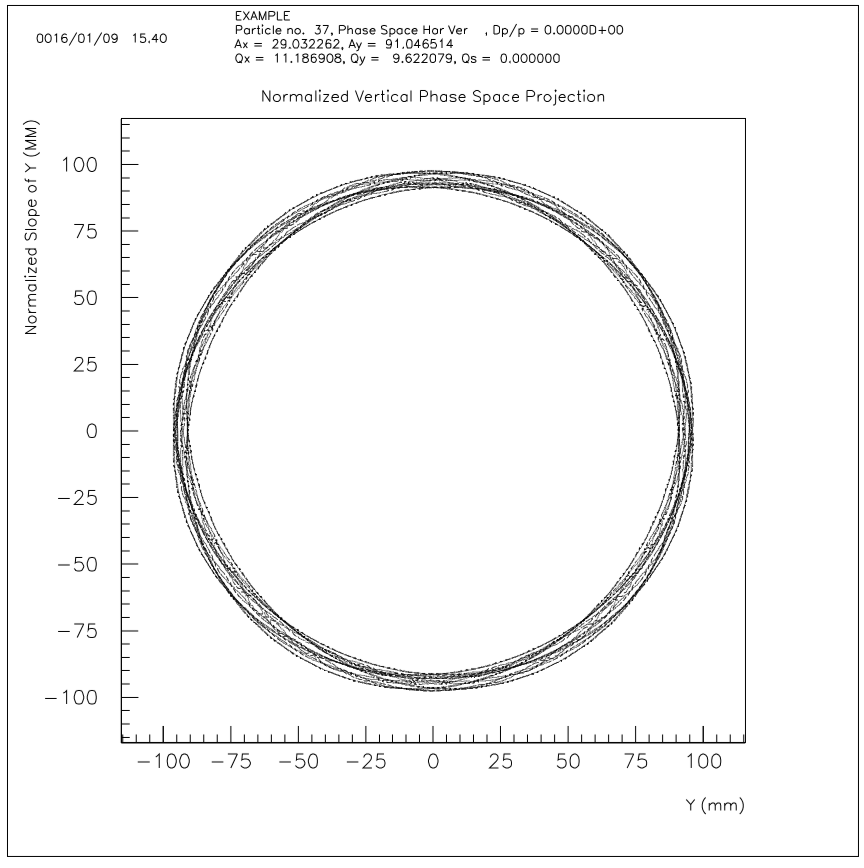 *
2016/9/3
42
Preliminary calculation of dynamic aperture
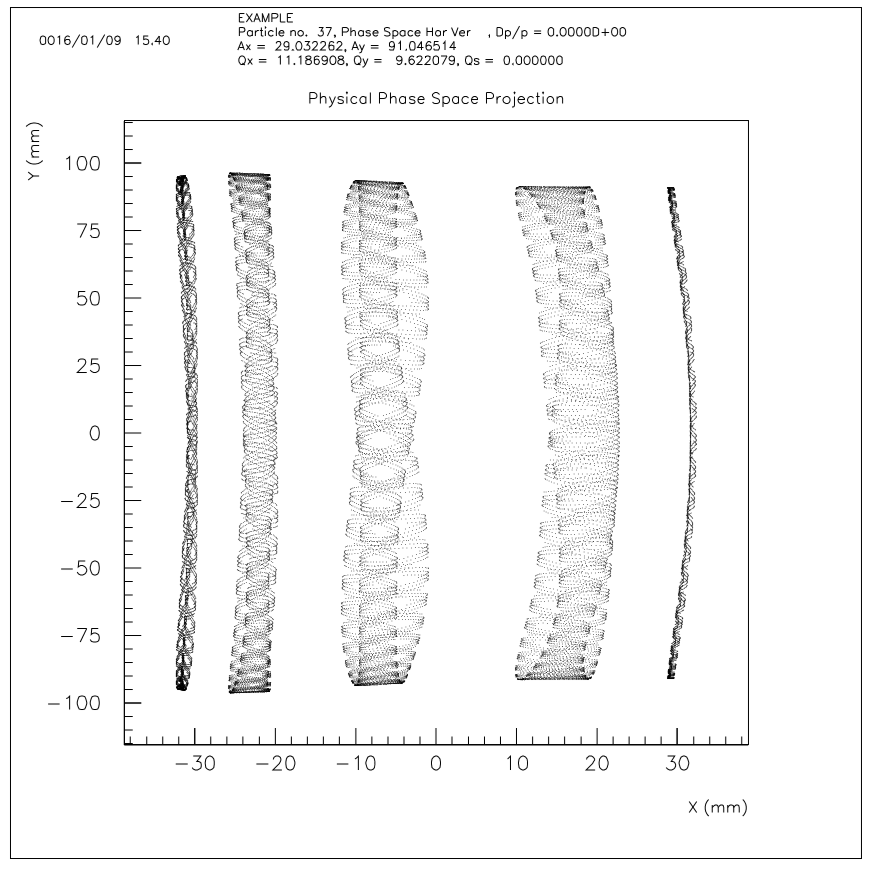 *
2016/9/3
43
Preliminary calculation of dynamic aperture
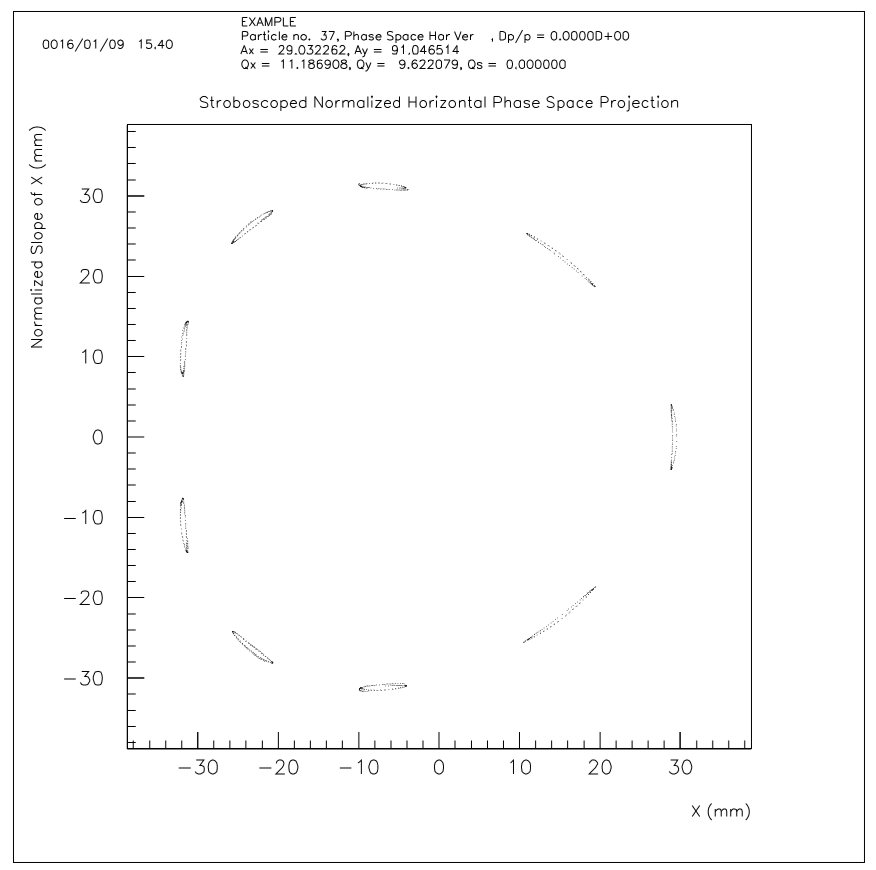 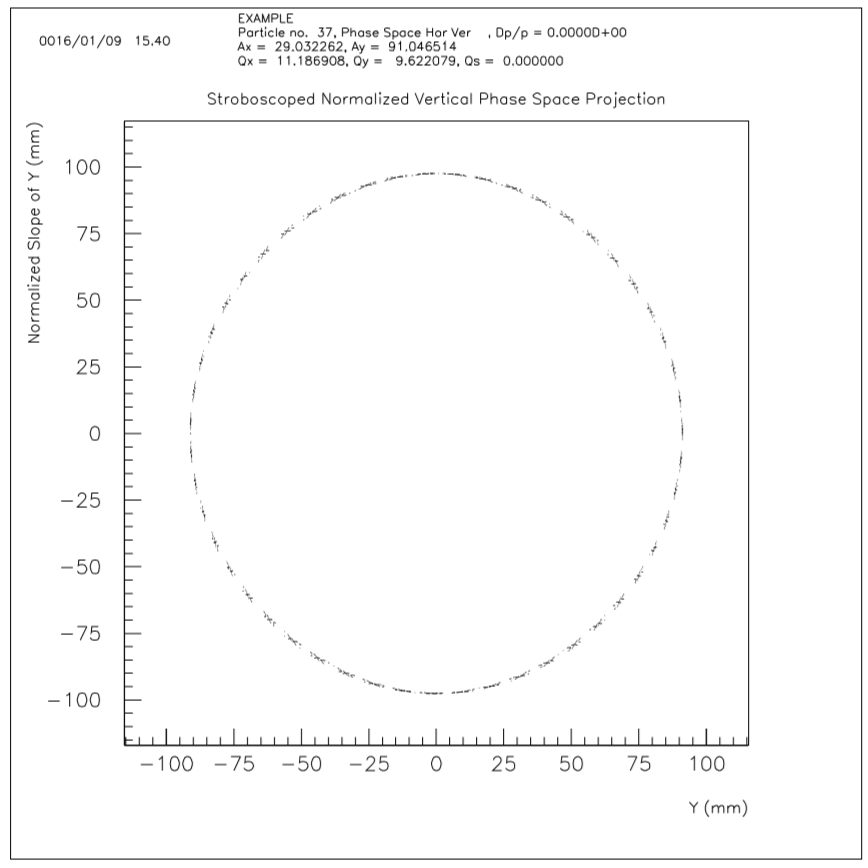 *
2016/9/3
44
Preliminary calculation of dynamic aperture
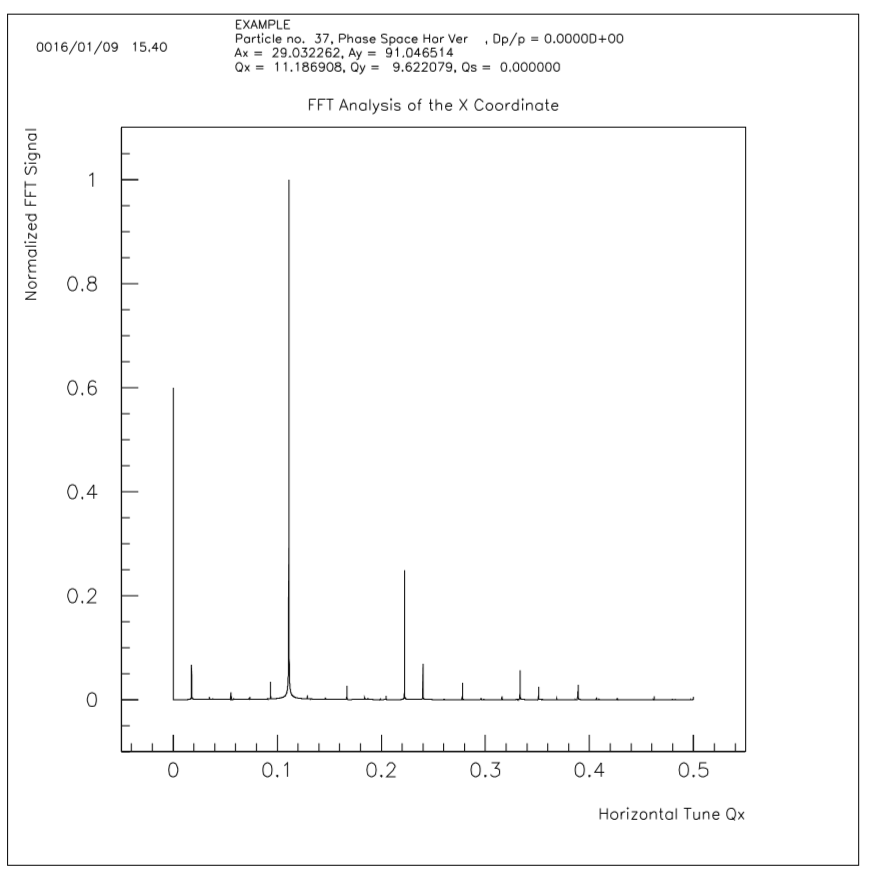 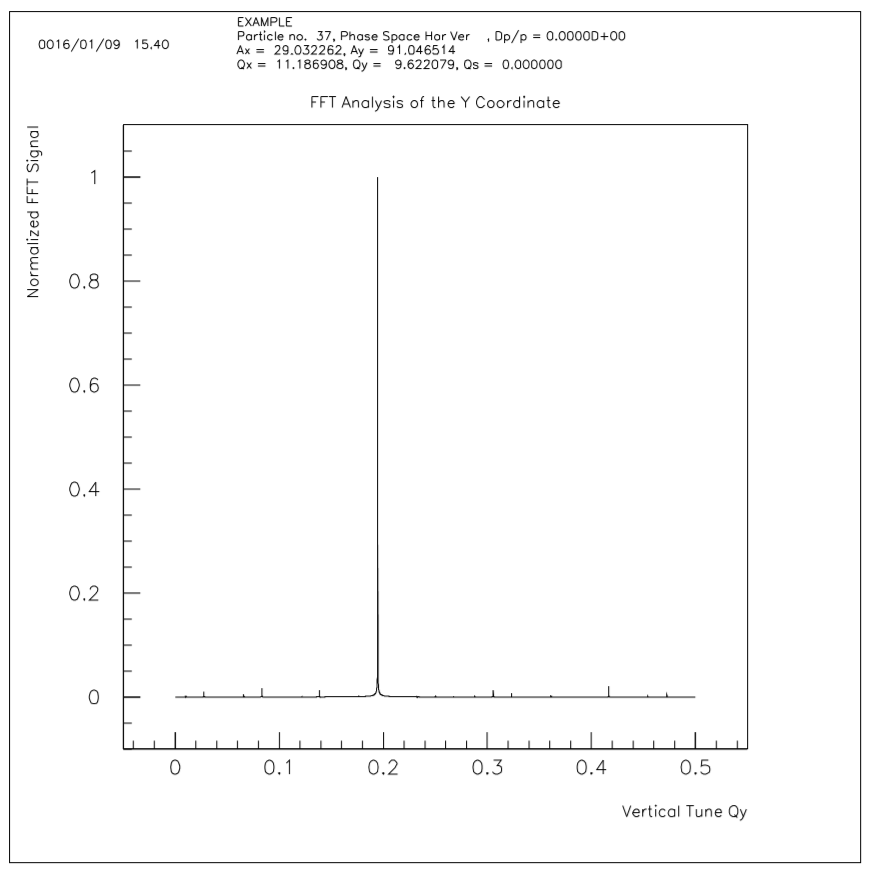 *
2016/9/3
45
Base data of first calculation of dynamic aperture
*
2016/9/3
46
Check calculation of Lattice
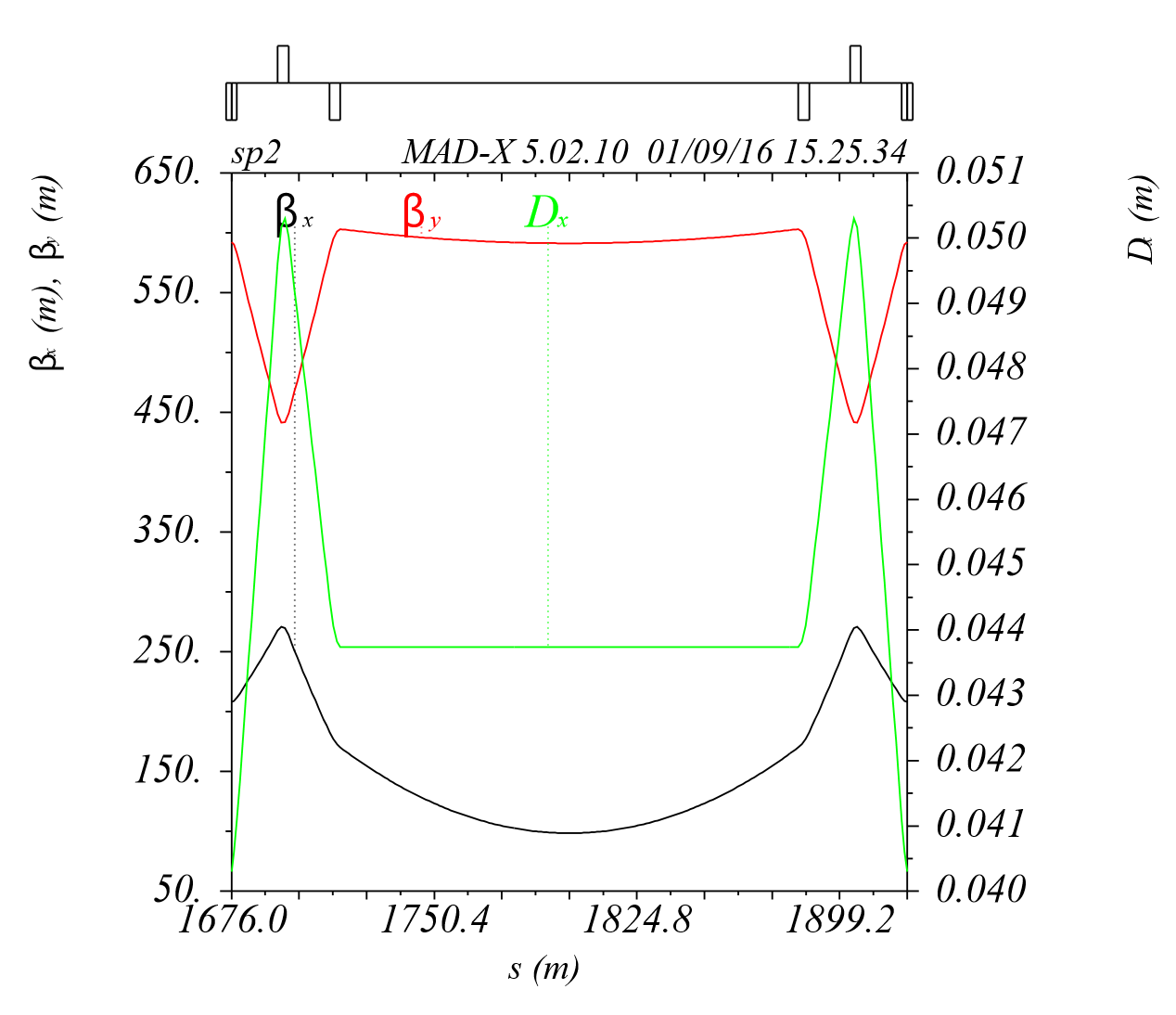 Twiss function is 
used to injection 
and extraction
* The closed orbit deviation is calculated by the MAD-X V5.02.08
2016/9/3
47
Check calculation of Lattice
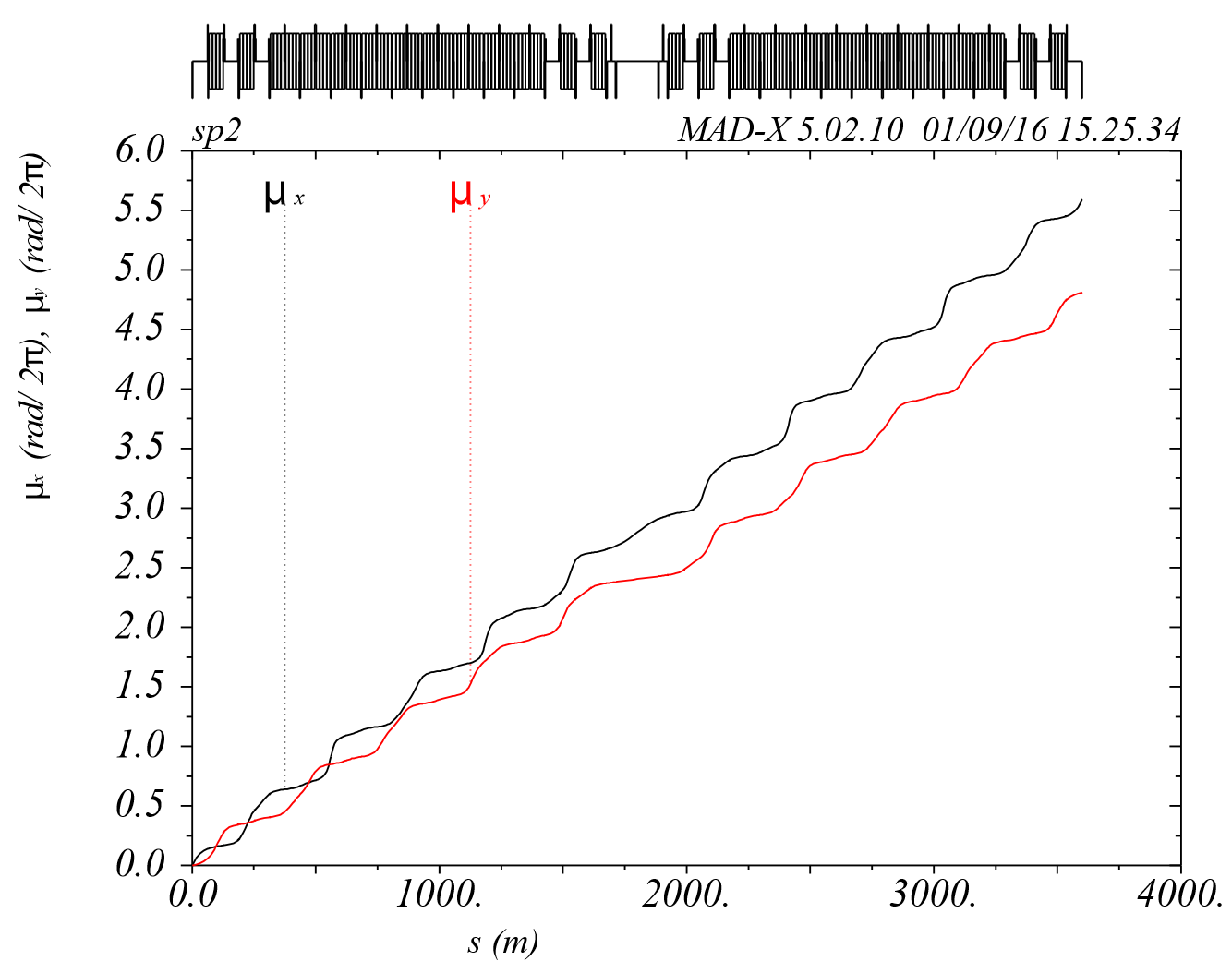 It is acceptable in this preliminary analysis
* The closed orbit deviation is calculated by the MAD-X V5.02.08
The phase advance of A super period
2016/9/3
48
Check calculation of Lattice
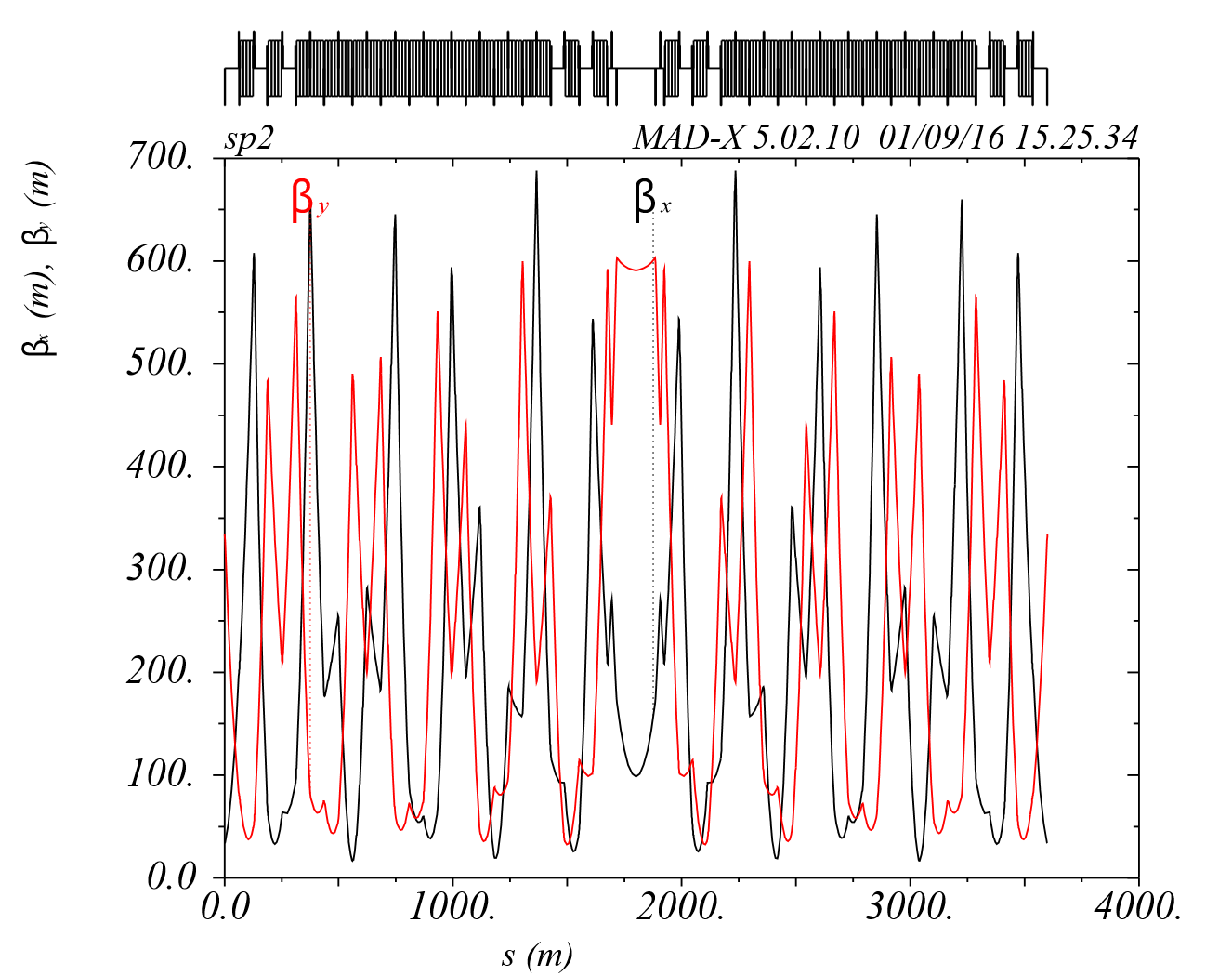 Twiss function of
A super period of 
SS ring
* The closed orbit deviation is calculated by the MAD-X V5.02.08
2016/9/3
49
Check calculation of Lattice
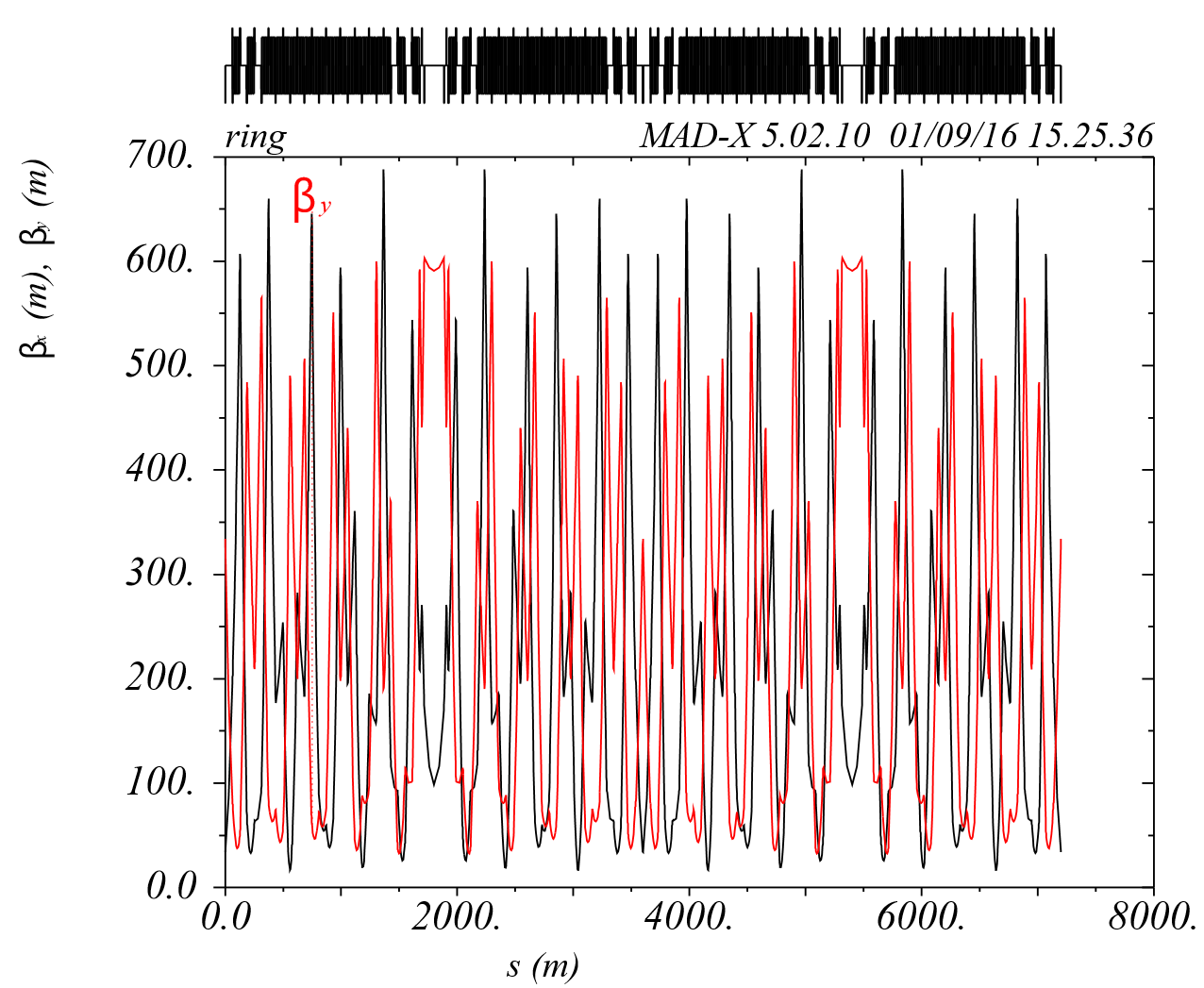 Twiss function 
of SS ring
* The closed orbit deviation is calculated by the MAD-X V5.02.08
2016/9/3
50
Conclusion
2016/9/3
51
The high intensity proton beam of 1 A gives challenge to injection
    and extraction system. SS should adopt fast extraction scheme and 
    bump orbit injection scheme. It is proved that the machine operates
    safely particularly during the injection (180 GeV, 11 microseconds) 
    and extraction (2.1 TeV, 22 microseconds) process. 
A lattice with large envelop in the LSS for injection and extraction is 
     proposed which is named SS V1.1. This lattice also reduces the 
     difficulties of kicker magnets design.
The closed orbit deviation is less than 0.3246 mm, corresponding to 
     the maximum momentum deviation of                       . It comes to a
     preliminary conclusion that the beam can operate stably with this 
     lattice scheme. 
The r.m.s horizontal closed orbit deviation is 0.2020 mm  .
2016/9/3
52
To optimize the layout of the Lattice calculation, 
          for all the cell’s periods 
The dynamic aperture tracking, 
          with the high frequency system
The dynamic aperture tracking,  
          under injected energy
The dynamic aperture tracking, 
          in the process of ramping up     
The large beta function and dispersion function, 
          in arc section still need 
To be optimize to a reasonable value, 
          in the future work.
2016/9/3
53
Thanks for your attention !
Thanks to the help of the collaborator !
2016/9/3
54